ОСОБЕННОСТИ проектного семинара
Зачесова Елена Васильевна, Москва
Проблемы традиционного образования в постиндустриальную эпоху
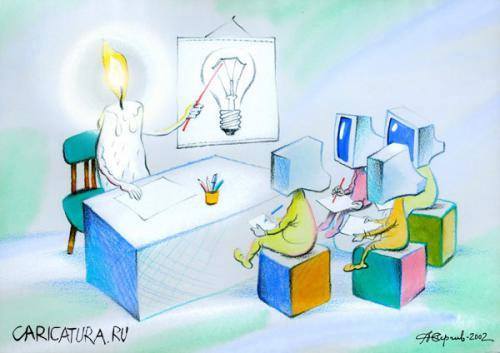 Обучение на всю жизнь
Ученье – свет
Проблема традиционных форм обучения
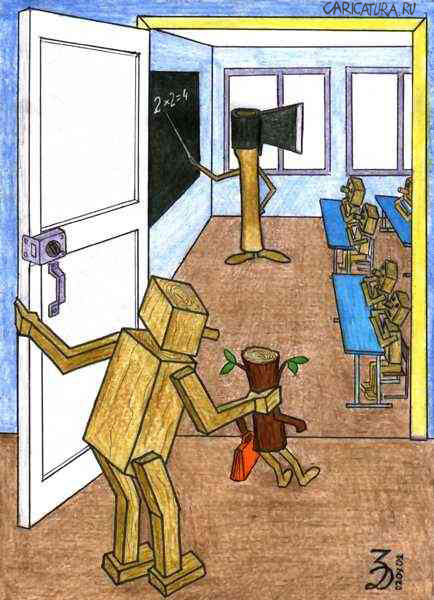 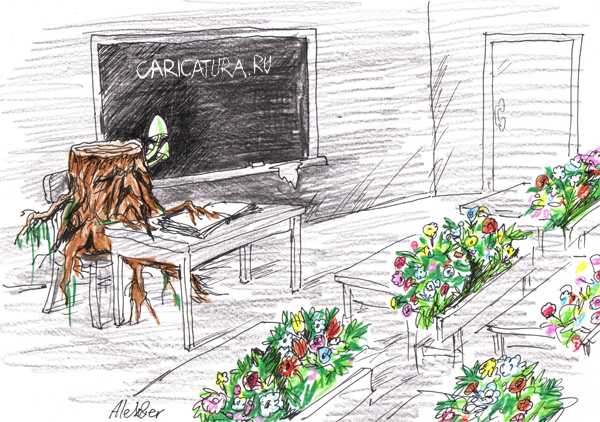 Традиционные курсы ПК
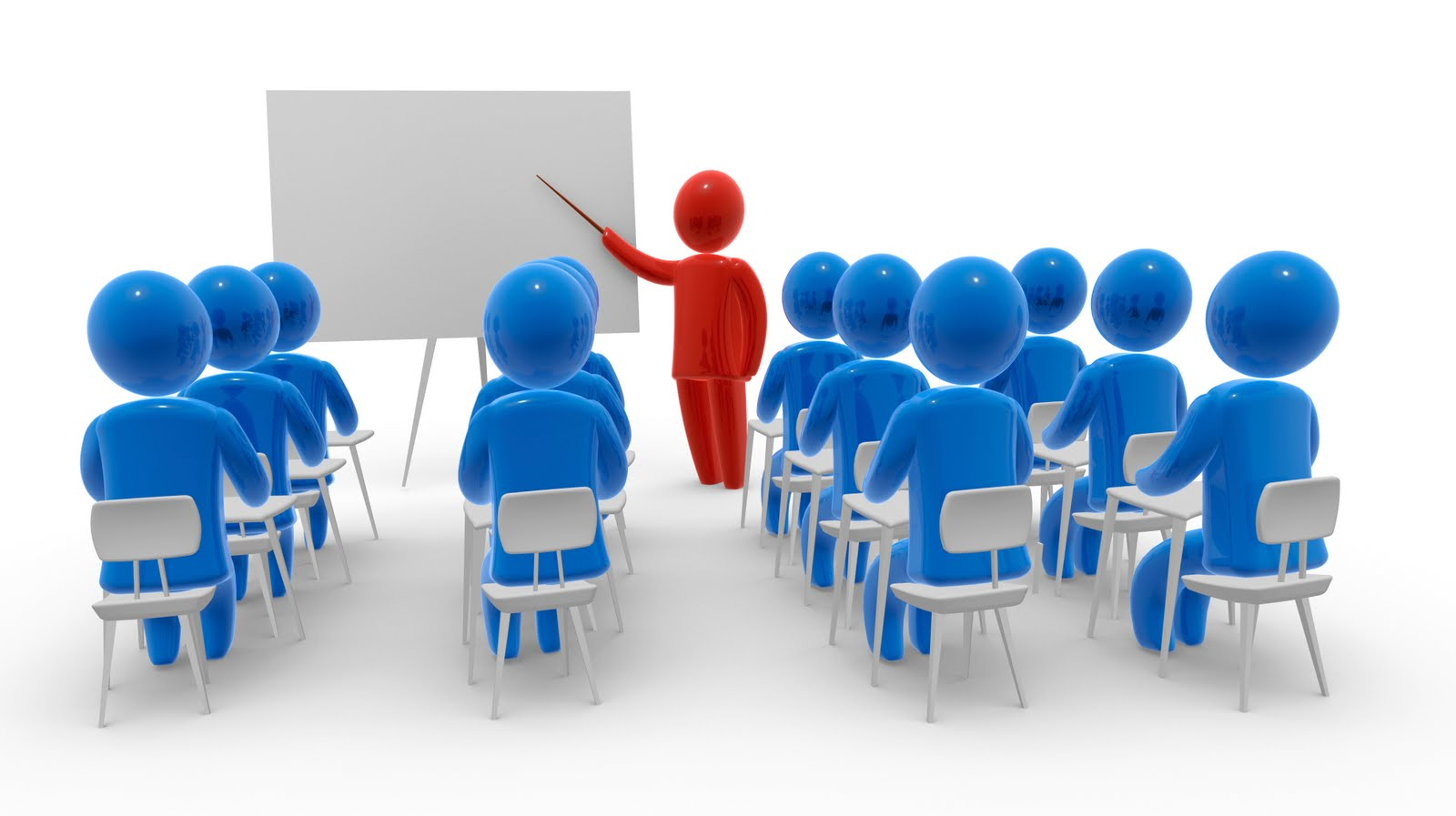 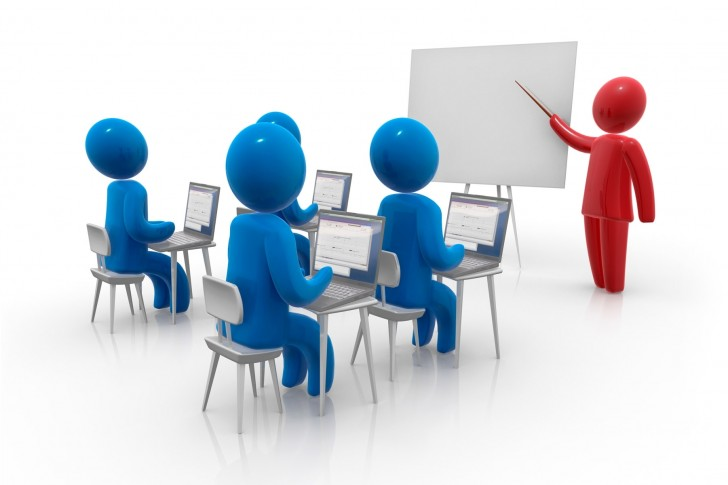 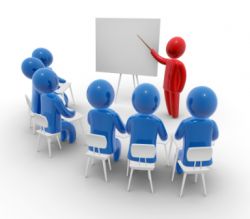 ПРОБЛЕМА
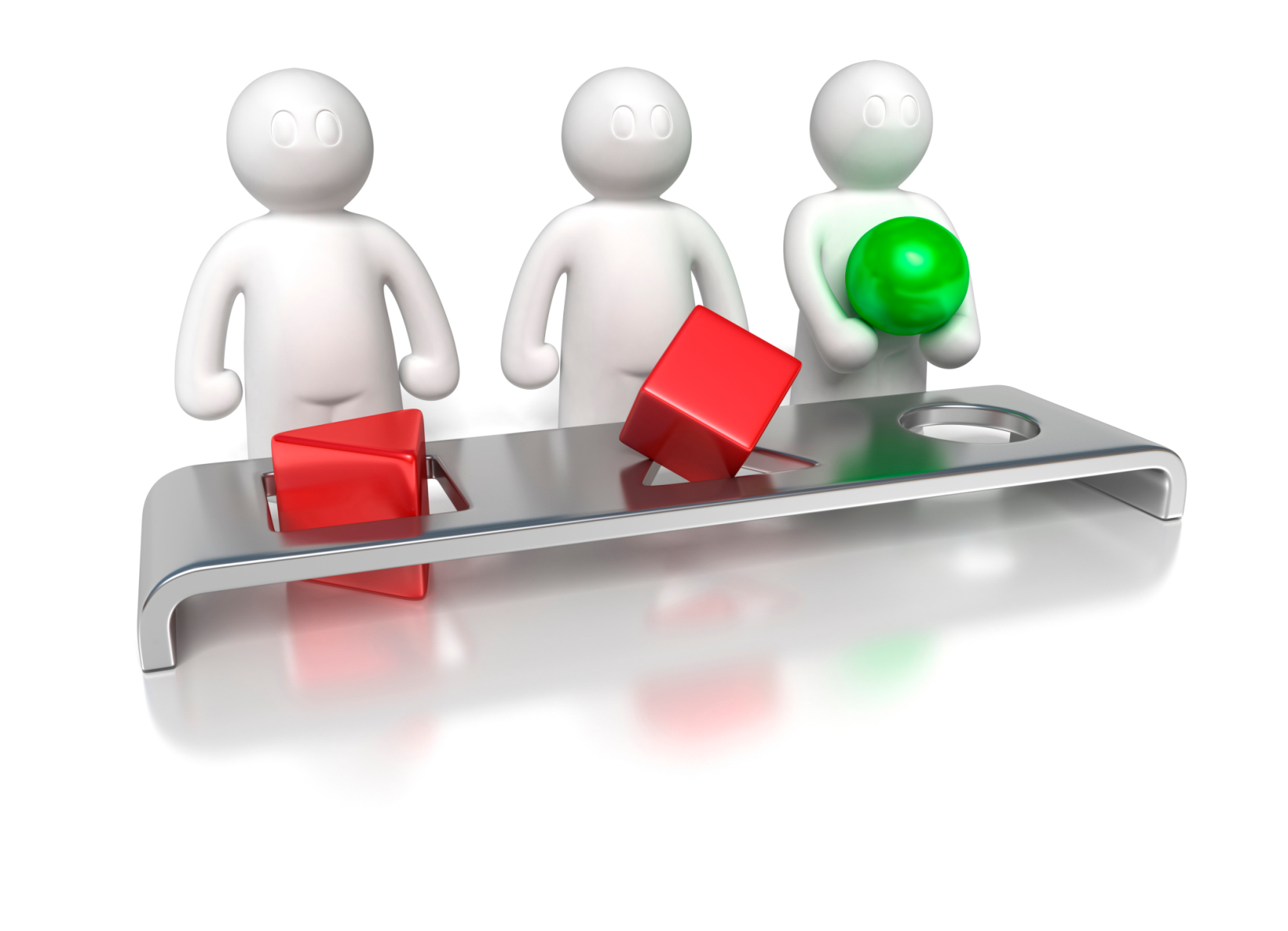 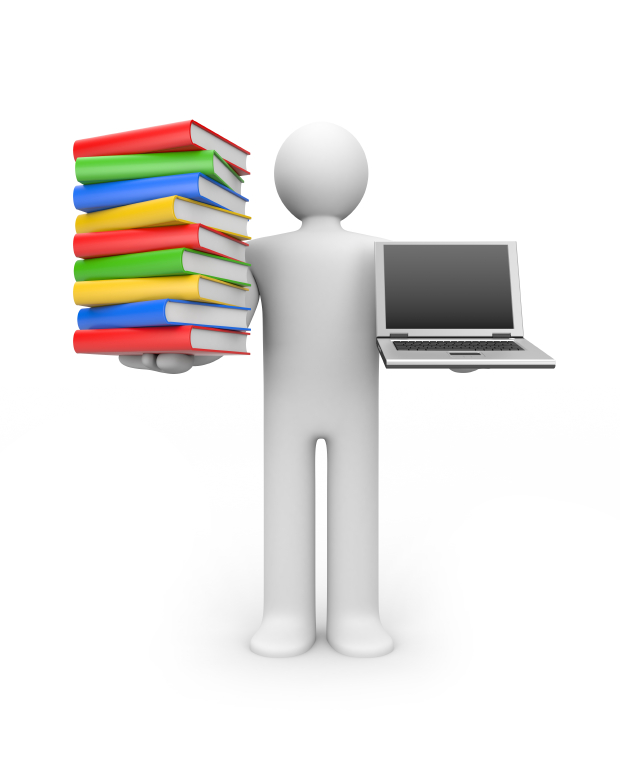 Самообразование
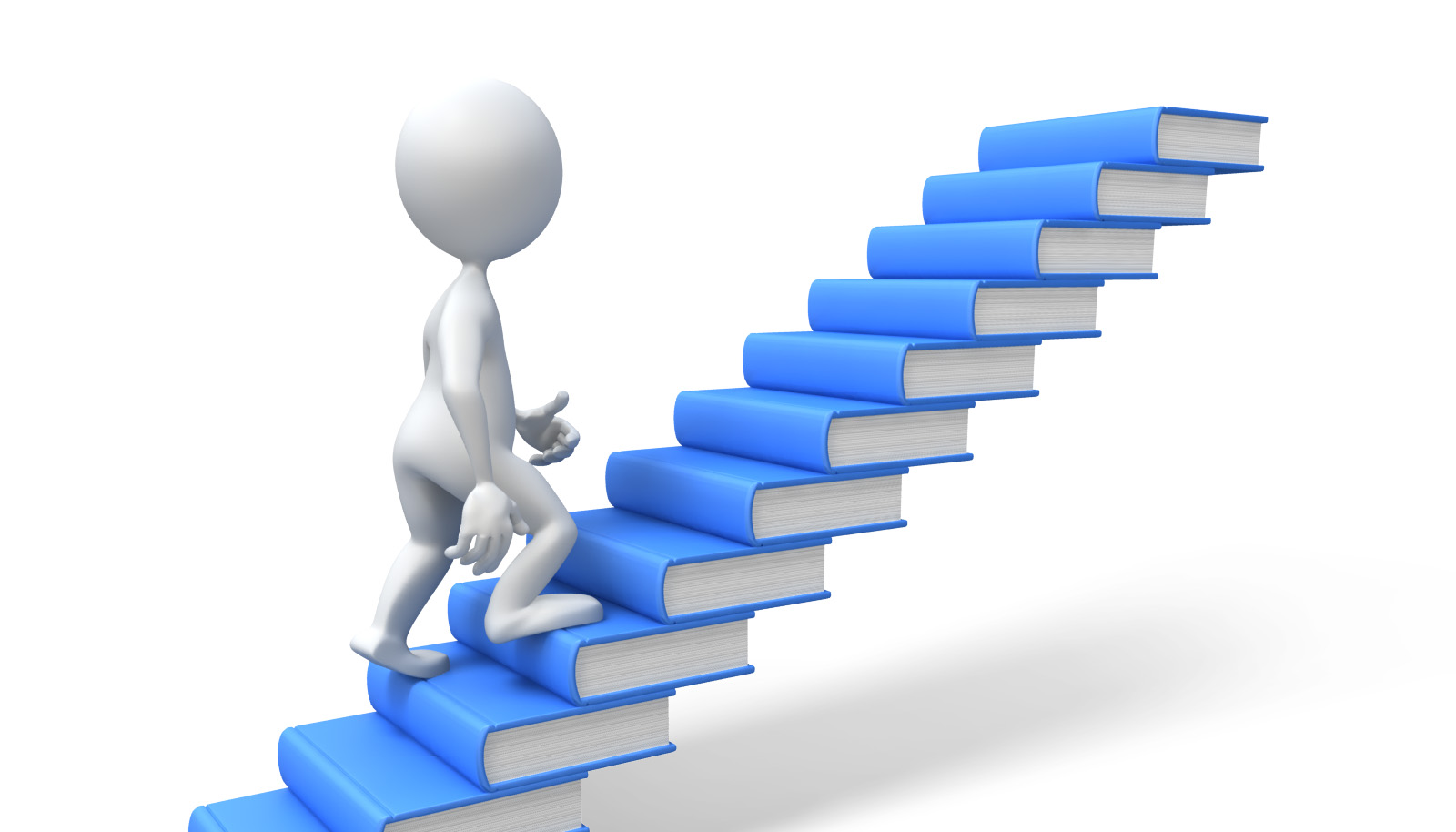 Особенности активных и интерактивных форм
Расскажи – забуду…
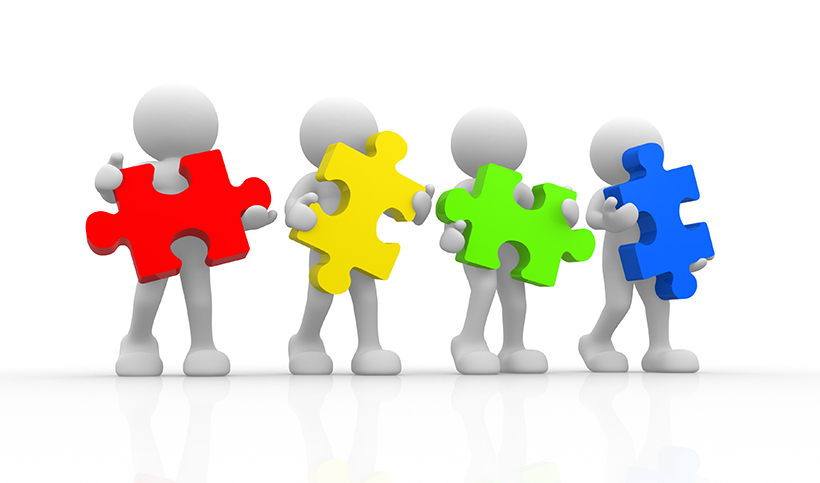 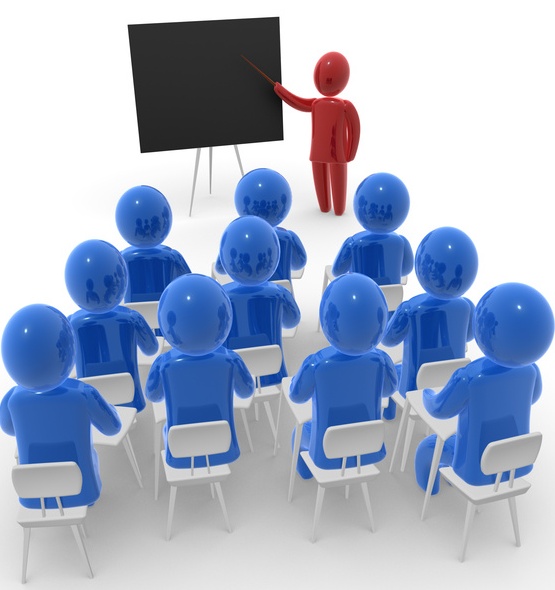 …покажи – запомню…
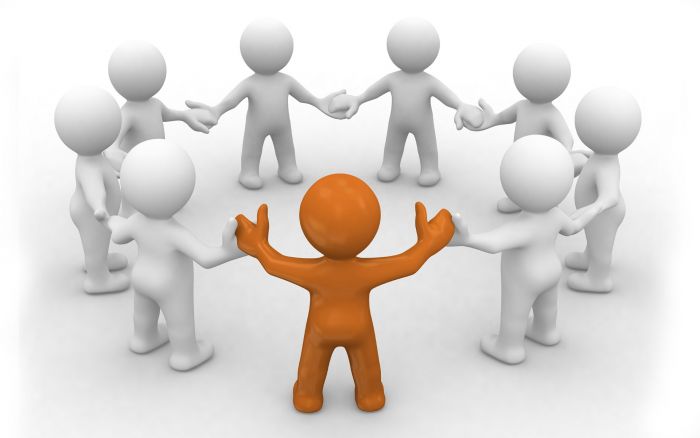 …позволь сделать самому – научусь!
Особенности активных и интерактивных форм
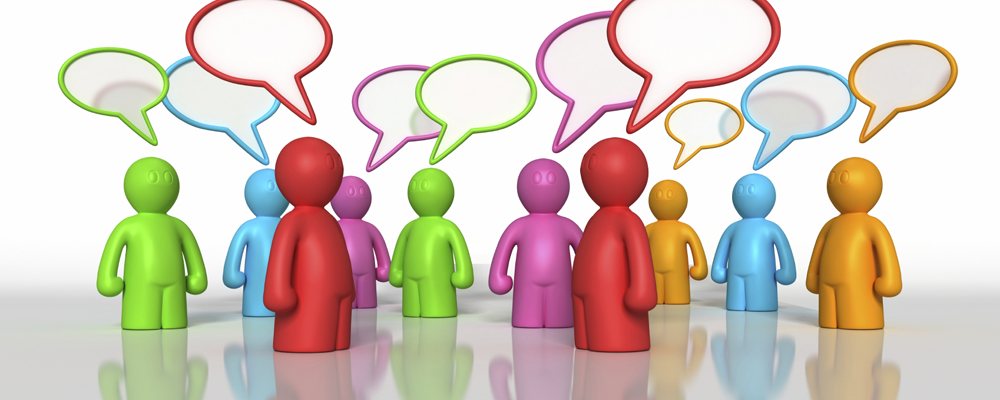 Особенности активных и интерактивных форм
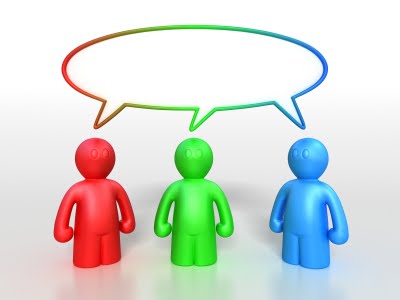 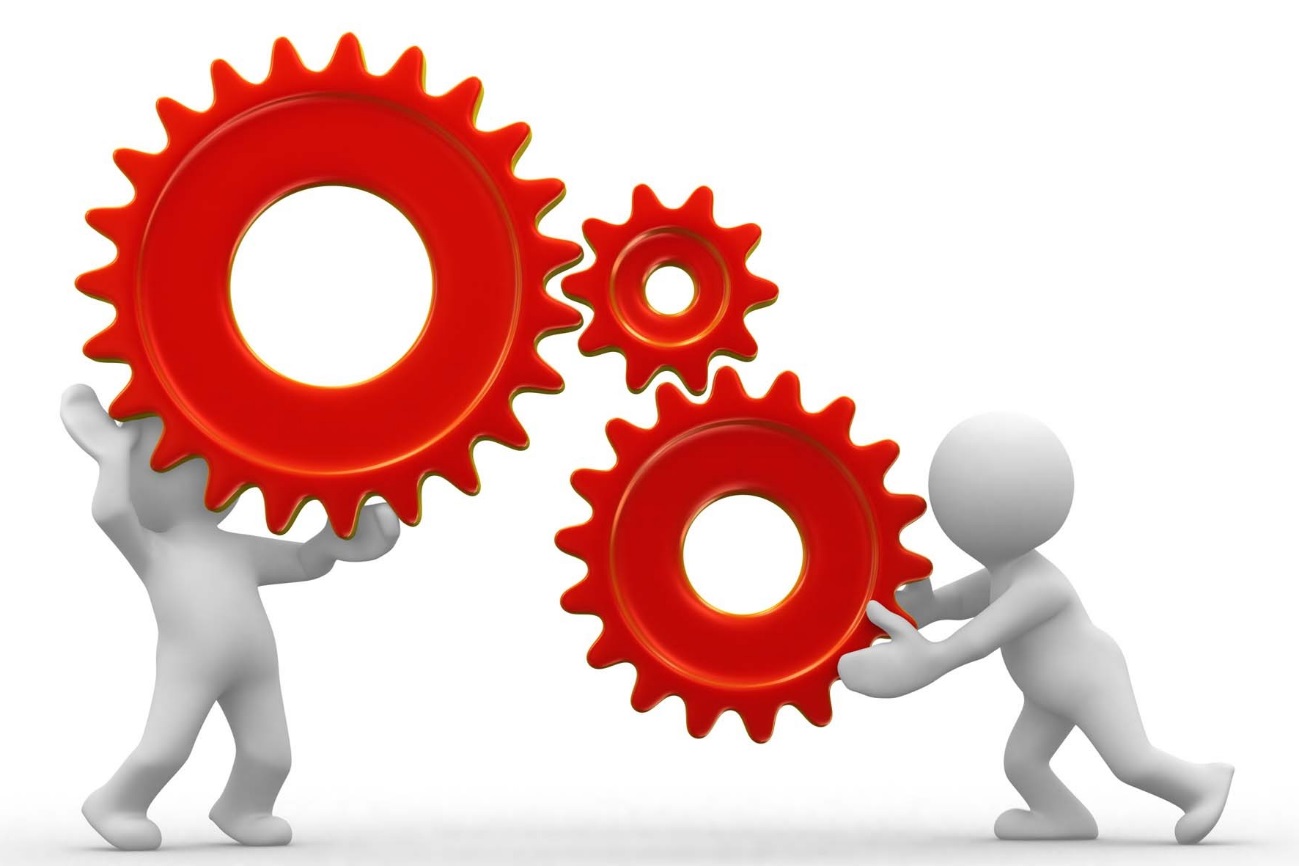 Важно!!!
Значение самостоятельной работы участников
Домашние задания
Этимология слова технология
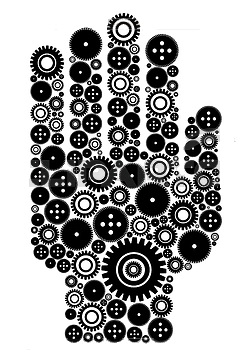 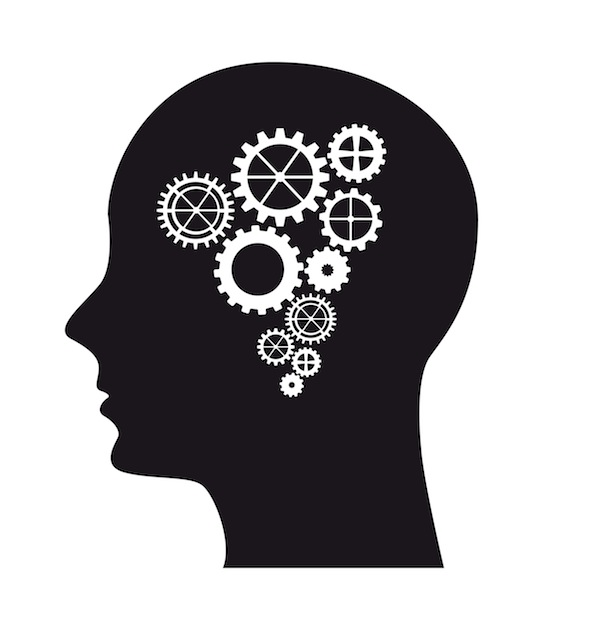 τέχνη
искусство, мастерство умение
λόγος
слово, смысл, наука
Примеры технологий
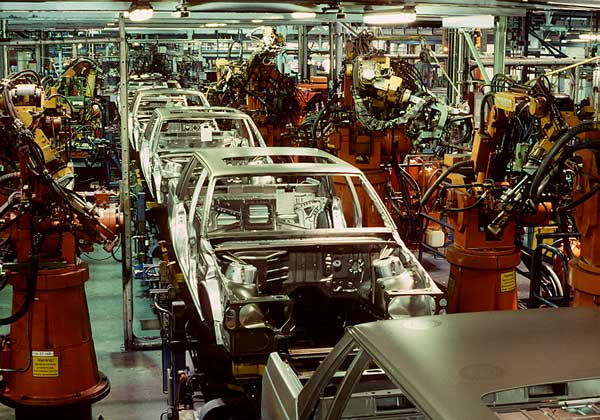 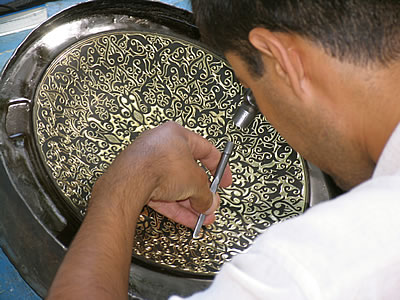 Образовательные технологии
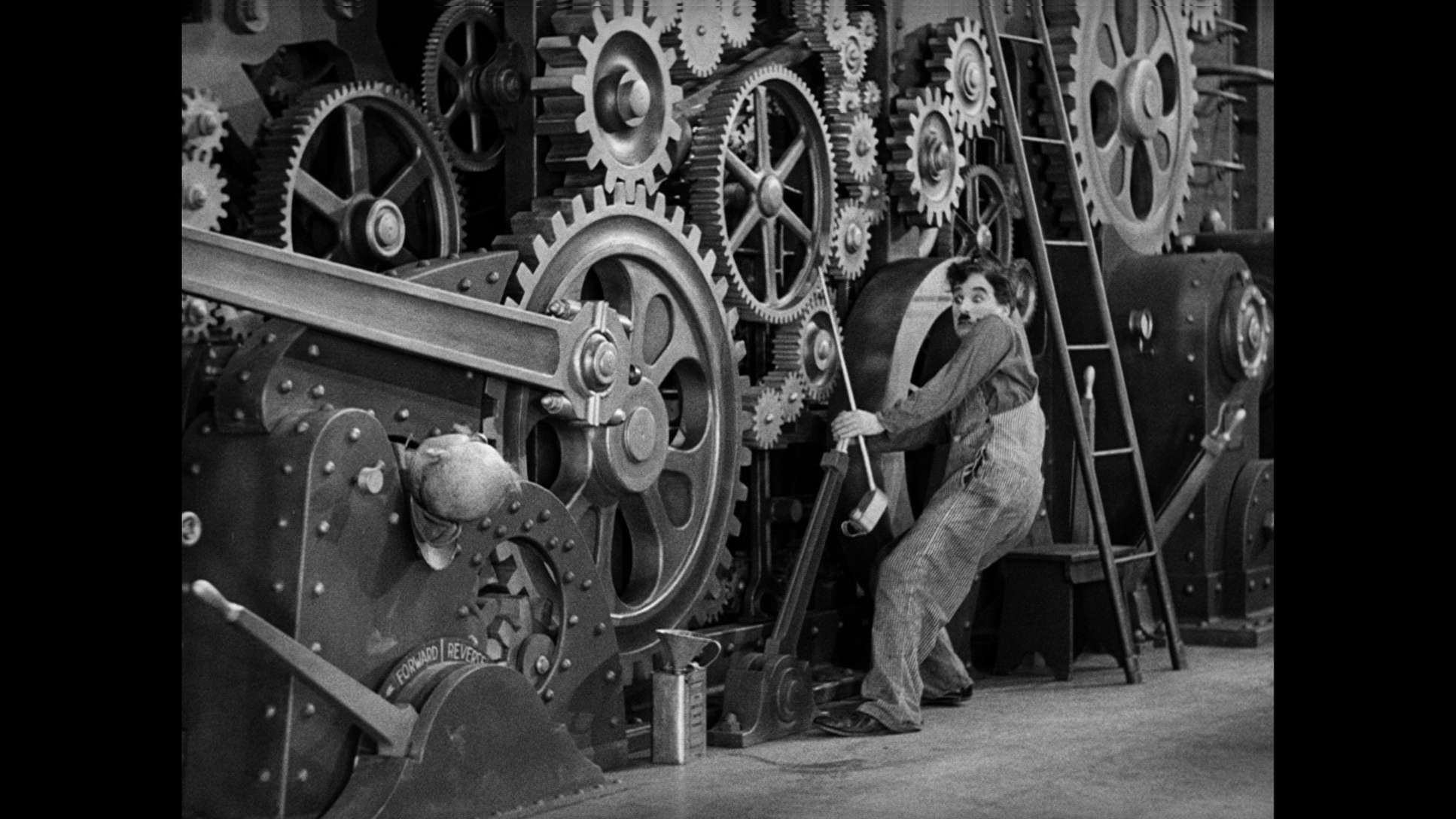 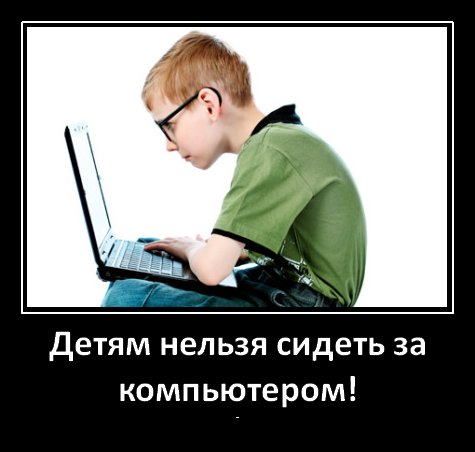 !!!
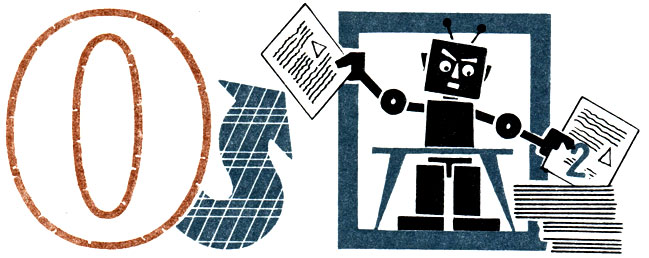 Образовательные технологии
Системная деятельность по организации и осуществлению целостного образовательного процесса (и научения, и учения) на основе взаимодействия всех субъектов деятельности и использования доступных ресурсов (информационных, технических, кадровых и  др.)
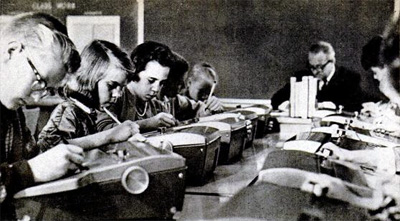 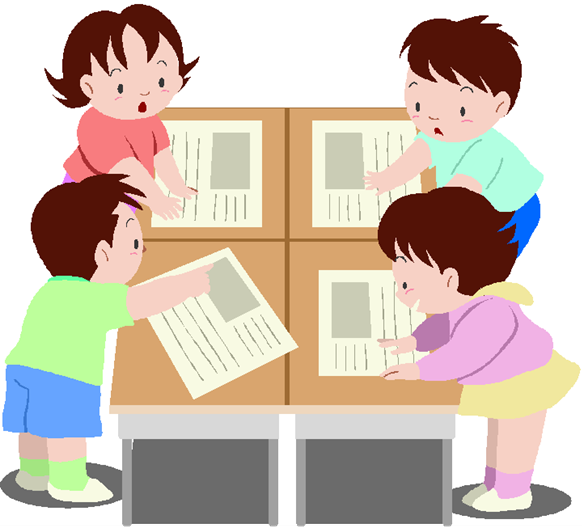 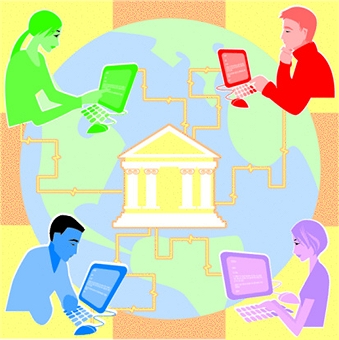 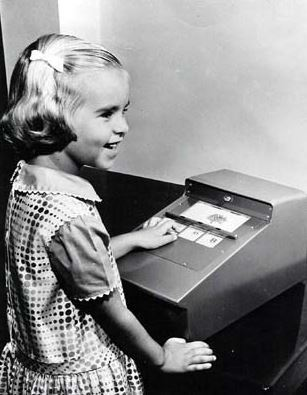 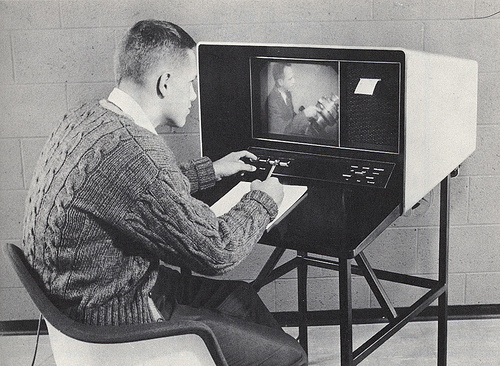 Образовательные технологии
Дебаты
Деловые игры
Кейс-стади
Портфолио
РКМЧП
Творческие мастерские
Тренинги
Тьюторское сопровождение
Учебные исследования
Учебные проекты
и др.
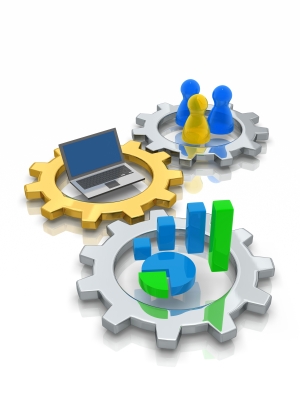 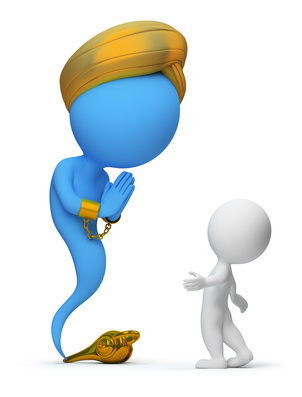 Образовательные технологии
совокупность научно и практически обоснованных методов и инструментов для достижения запланированных результатов в области образования; применение конкретных образовательных технологий    в образовательном процессе определяется спецификой учебной деятельности, ее информационно-ресурсной основы и видов учебной работы
Дебаты
Деловые игры
Кейс-стади
Портфолио
РКМЧП
Творческие мастерские
Тренинги
Тьюторское сопровождение
Учебные исследования
Учебные проекты
и др.
системный метод создания, применения и определения целостного образовательного процесса                              (и преподавания, и усвоения знаний) с учетом информационных, технических и кадровых ресурсов и их взаимодействия; технологичность образовательного процесса реализуется в его управляемости
система деятельности педагога и обучающихся                    в образовательном процессе, построенная на конкретной идее в соответствии определенными принципами организации и взаимосвязи ее составных компонентов: целей — содержания — методов
Понятно?
Педагогические позиции…
поощрение  исполнительности
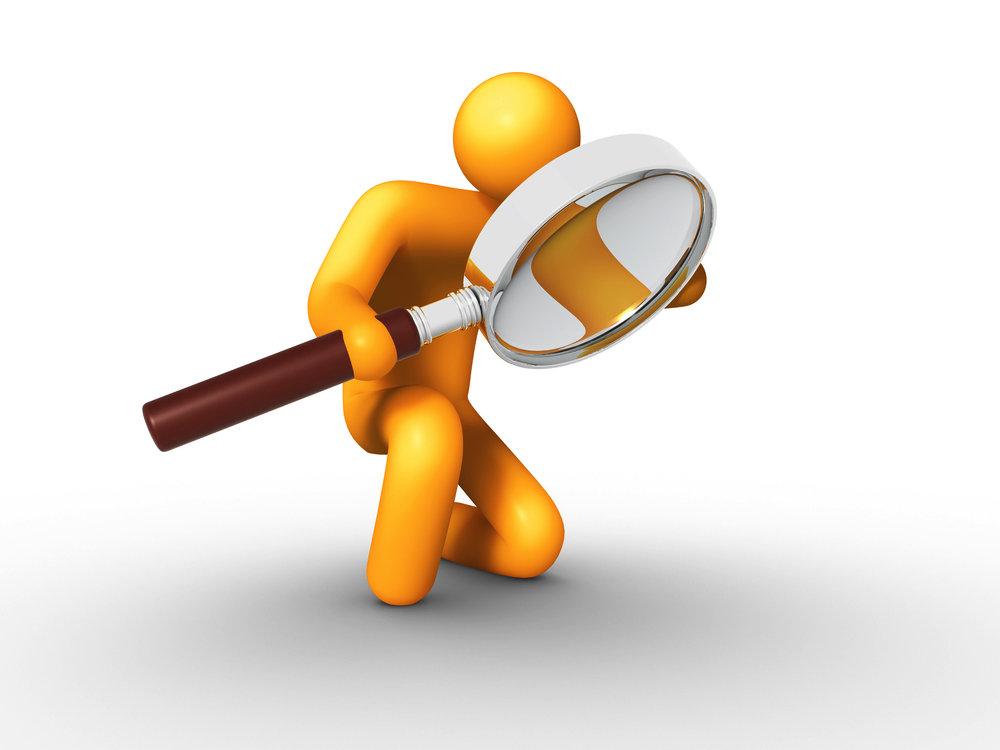 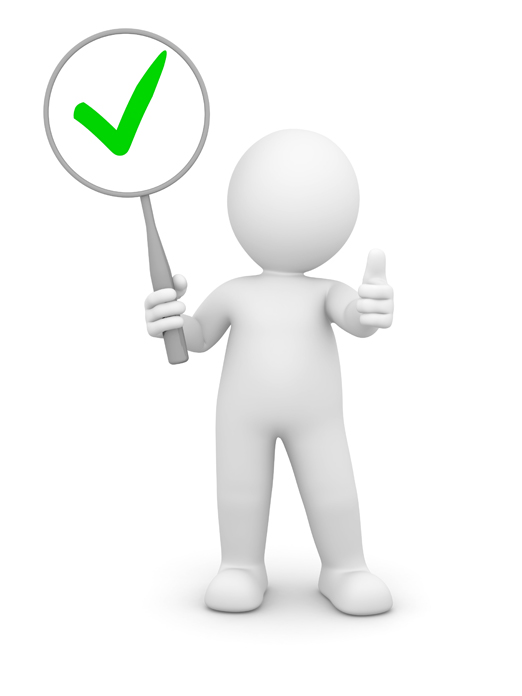 стереотипность действий
изложение материала
тотальный контроль
самооценка
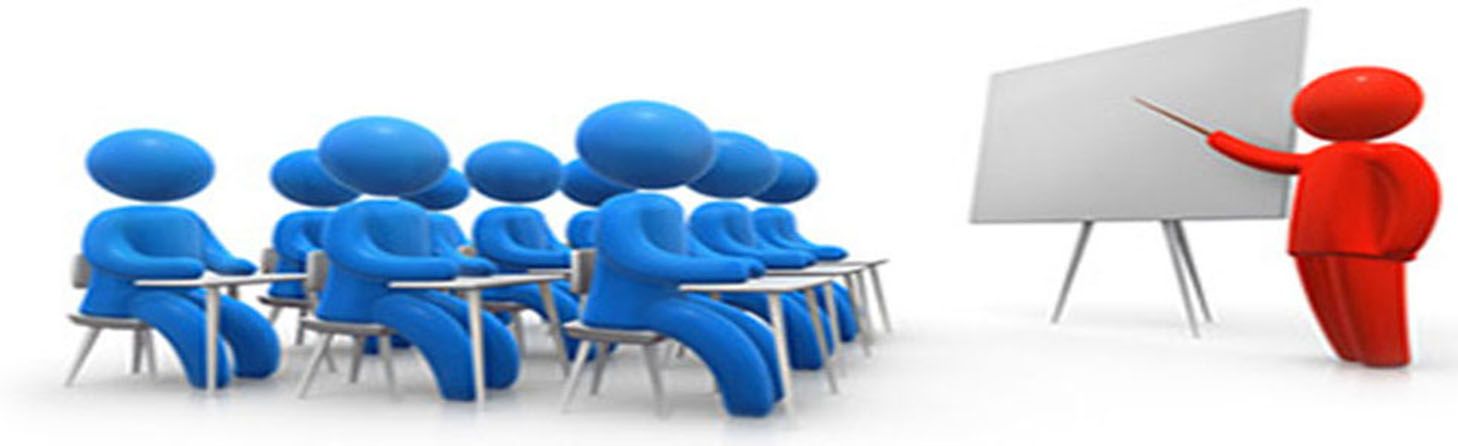 консультирование
поощрение инициативы
разнообразие взаимодействия
… и их последствия
осознанная деятельность
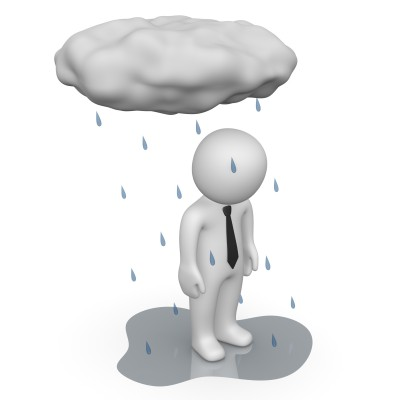 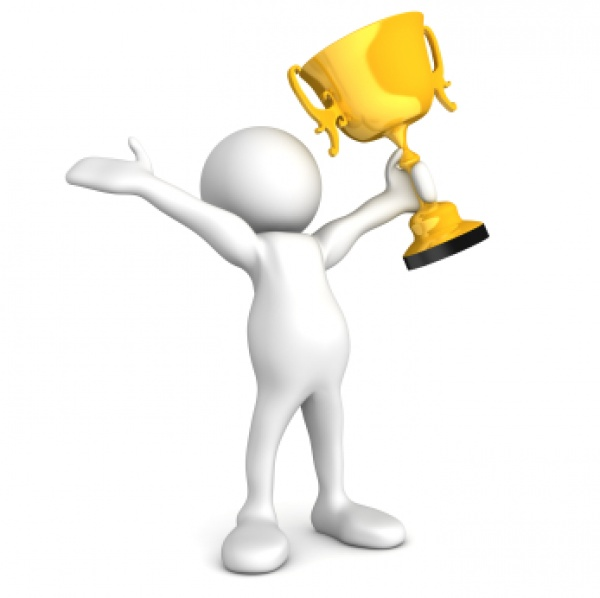 шаблонность действий
инициативность
пассивность
???
фрагментарность мышления
системность мышления
В остальном разберемся 
в ходе семинара
За работу!